Дихальна недостатність
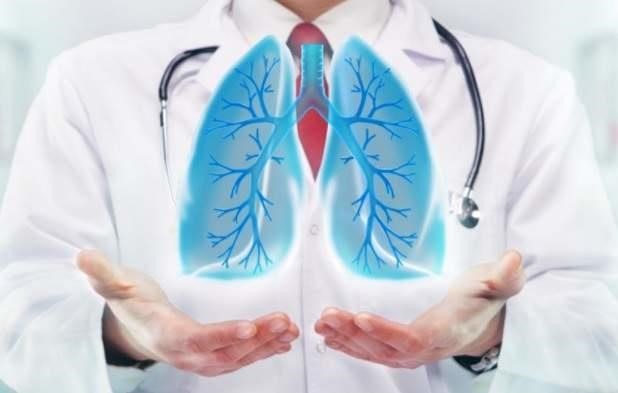 Дихальна недостатність -
патологічний стан організму, при якому не забезпечується підтримання нормального
газового складу крові, або воно
досягається за рахунок напруги
компенсаторних механізмів зовнішнього
дихання. 
Дихальна недостатність - це не самостійне захворювання, а ускладнення.
• Діагностичним критерієм вираженої ДН
вважається зниження парціального тиску
кисню <60 мм рт. ст. і / або підвищення
парціального тиску вуглекислого газу в
артеріальній крові> 45 мм рт. ст.
Задишка проявляється у збільшенні частоти, зміні ритму та характеру дихання і супроводжується відчуттям нестачі повітря.
Ядуха – крайній ступінь задишки. Розвивається при спазмі бронхів, набряку легень, закупорці артерій малого кола кровообігу.
    Біль відчувається звичайно у глибині грудей, особливо у бічних її частинах і посилюється при глибокому диханні і кашлі.
Симптоми:
Діагностичні критерії
наявність хронічного захворювання легень в анамнезі, 
експіраторна чи змішана задишка, збільшення частоти дихання,
 “теплий “ ціаноз, 
порушення зовнішнього дихання і газового складу крові.
ГОСТРА ДИХАЛЬНА НЕДОСТАТНІСТЬ
Для гострої дихальної недостатності характерні наступні особливості:
1. розвивається протягом декількох днів, годин або навіть хвилин;
2. практично завжди супроводжується порушеннями гемодинаміки;
3. може становити безпосередню загрозу для життя пацієнта (вимагає
проведення інтенсивної терапії).
ХРОНІЧНА ДИХАЛЬНА НЕДОСТАТНІСТЬ
1. розвивається протягом декількох місяців - років;
2. початок може бути непомітним, поступовим, можливий розвиток при неповному відновленні після гострої дихальної недостатності.
Клінічні ознаки  гострої недостатності(залежать від етіології порушень дихання. Чим глибша гіпоксія, тим більш схожими і загальними стають симптоми, незалежно від причини, яка їх викликала.)
Задишка, дихання спочатку поглиблене, а згодом частішає. При непрохідності в.д.ш. задишка інспіраторна, при бронхіальній непрохідності – експіраторна.
При переважанні рестриктивних процесів і шунтування крові справа наліво, дихання зразу частішає.
Якщо гіпоксемія поєднується з гіпокапнією, то розвиток клінічної картини проходить 3 стадії – зміни психіки, рухового збудження та гіпоксичної коми.
Якщо гіпоксія поєднується з гіперкапнією (гіповентиляційний синдром), клінічна картина перебігає в 3 стадії – вологої гіперемійованої шкіри, вологої синюшно-багрової шкіри, ацидотичної коми.
І ступінь – прихована, проявляється задишкою при фізичному навантаженні, яке раніше її не викликало.
ІІ ступінь – задишка спостерігається при незначному фізичному навантаженні, але кількість кисню в організмі підтримується на рівні близькому до нормального.
ІІІ ступінь – поява задишки в стані спокою, гіпоксія та гіпоксемія.
Ступені дихальної недостатності
Найбільш простим та надійним методом дослідження вентиляції та резервів дихання є спірометрія. 
Оксигенометрія,
Методи газового аналізу вуглекислого газу в артеріальній і венозній крові.
Інструментальна оцінка тяжкості гострої дихальної недостатності
Спірометрія
- метод спірометрії передбачає визначення величини дихального об’єму шляхом спокійного звичайного видиху в спірометр після попереднього спокійного вдиху з навколишнього середовища.
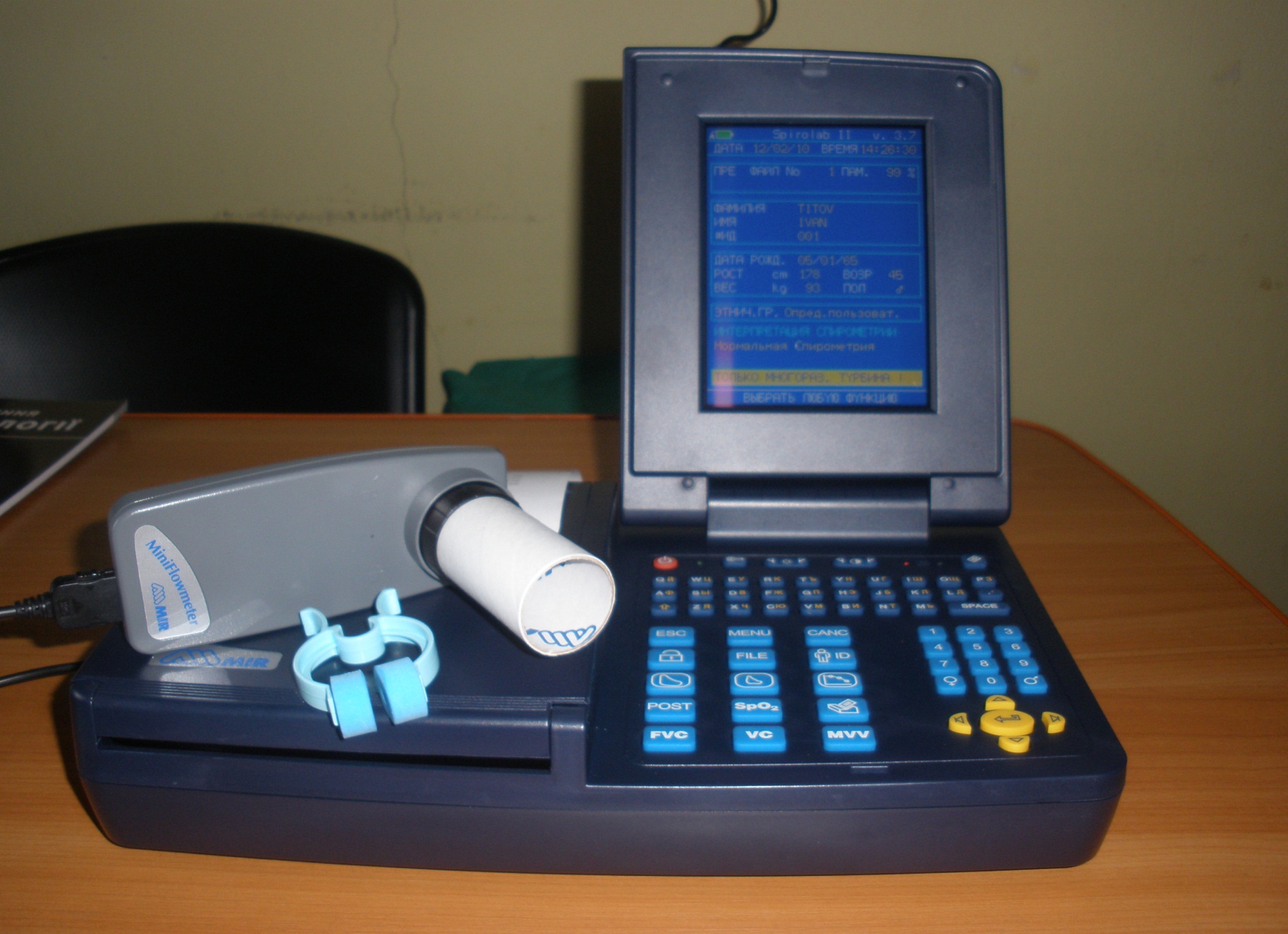 Тест ЖЄЛ
1. Частота дихальних рухів (ЧДД, ЧД) - кількість екскурсій грудної клітини за одиницю часу (за 1 хв), в нормі становить 14-20/хв.
2. Дихальний об’єм (ДО) - це об’єм вдихуваного або видихуваного повітря при кожному звичайному дихальному циклі.
3. Хвилинний об’єм дихання (ХОД, ХВЛ) - це кількість вентильованого (вдихуваного або видихуваного) повітря за 1 хвилину.
4. Резервний об’єм вдиху (РОвд) - це максимальний об’єм повітря, який може вдихнути людина після звичайного вдиху.
5. Резервний об’єм видиху (РОвид) - це максимальний об’єм повітря, який може видихнути людина після звичайного видиху.
6. Залишковий об’єм легенів (ЗОЛ) - це кількість повітря, що знаходиться в легенях після максимального видиху.
7. Життєва ємність легенів (ЖЄЛ) - це максимальна кількість повітря, яке можна видихнути після максимального вдиху. Розрахунок: ЖЄЛ = РОвд + РОвид + ДО
8. Ємність вдиху (Евд) - це максимальна кількість повітря, яку можна вдихнути після спокійного видиху. Розрахунок: Евд = ДО + РОвд
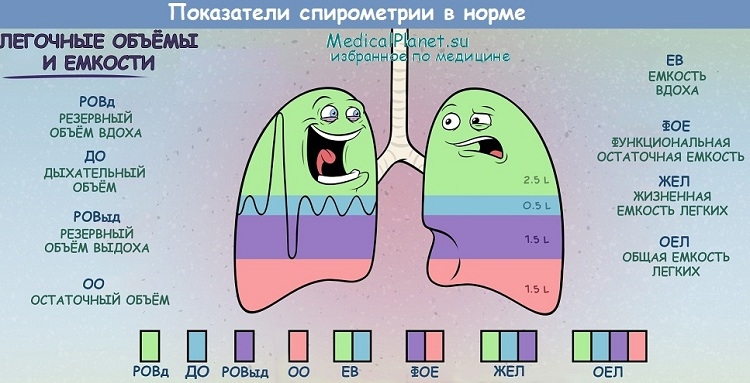 ОКСИГЕМОМЕТРІЯ
- цей метод заснований на визначенні ступеня насичення киснем артеріальної крові.  
Оксигемометр-складається з датчика, закріплюваного на 
мочці вуха і вимірювального елемента. Датчик містить фотоелемент і поєднаний з освітлювальною лампою, яка сприяє прогріванню шкіри і розширенню судин, а також пропускає через тканини вуха світло, яке сприймається фотоелементом і перетворюється в електричний струм. Зміни насичення крові киснем приводять до зміни кольору крові й інтенсивності світлового потоку, що пройшов через тканину вуха. Про кількісні зміни ступеня насичення крові киснем свідчить положення стрілки шкали приладу. За допомогою методу оксигемометрії реєструють ступінь насичення крові киснем після довільної затримки дихання  і її відношення до початкового ступеня насичення.
Оксигенотерапія
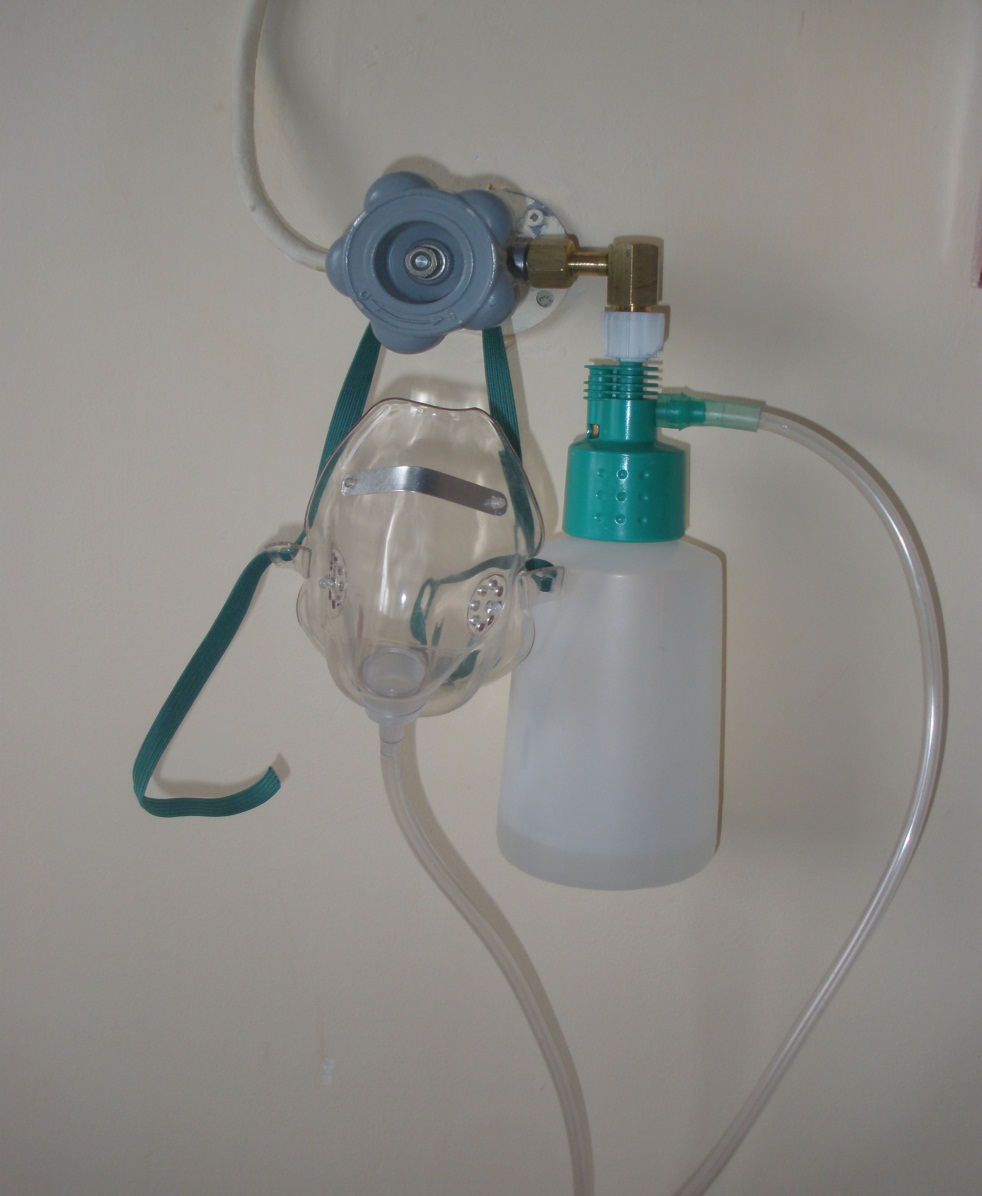 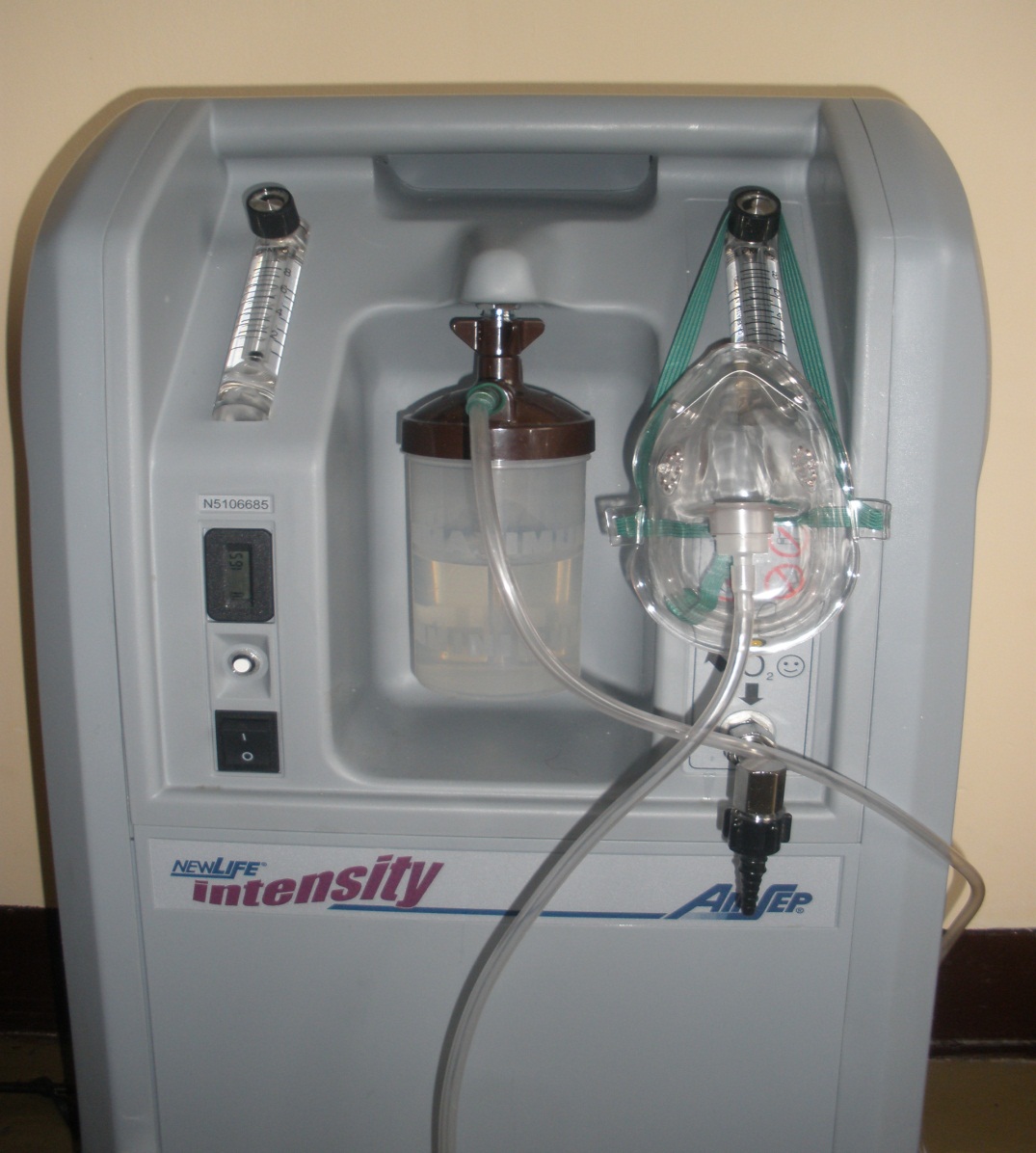 МЕТОДИ ГАЗОВОГО АНАЛІЗУ
- оцінка кількості кисню і вуглекислого газу в артеріальній і венозній крові, надає можливість скласти уявлення про різні види дихальної недостатності, є поширеним явищем осіб, які систематично піддаються дії високих фізичних навантажень. В нормі ступінь насичення артеріальної крові киснем складає близько 95%.
Навантажувальне тестування
Зазвичай використовують навантажувальне тестування двох типів:

Тести ходьби (6-хвилинний тест ходьби; човниковий тест ходьби)

Максимальний тест зі східцеподібно зростаючим навантаженням (велоергометрія, тредмілергометрія)
ФІЗИЧНА РЕАБІЛІТАЦІЯ ПРИЗНАЧАЄТЬСЯ 
На всіх етапах відновного лікування
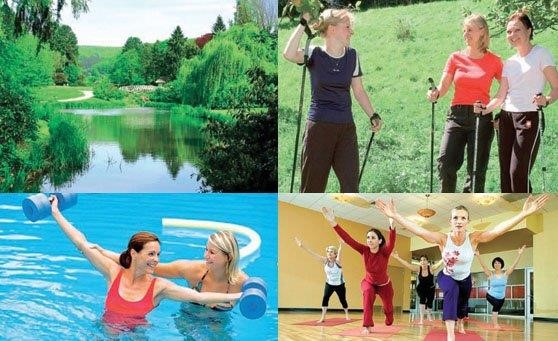 З форм ЛФК застосовують:
лікувальну гімнастику;
ранкову гігієнічну гімнастику;
дозовані прогулянки, легкі спортивні ігри, лижні
прогулянки.

Курс лікувальної гімнастики можна умовно розділити на два періоди: підготовчий і тренувальний.

У підготовчому - здійснюють спеціальні вправи для відновлення механізму правильного дихання, його тривалість 2-3 дня, темп вправ повільний.

У тренувальному періоді застосовується широкий арсенал загальнорозвиваючих, спеціальних і дихальних вправ. Темп повільний і середній, тривалість від 2-х до 3-х тижнів.
Основним компонентом  реабілітації є фізичні тренування.
При дихальній недостатності фізична терапія розглядається як основний захід щодо поліпшення фізичних можливостей. 
Крім прямого поліпшення функції периферичної мускулатури, фізичні тренування сприяють поліпшенню мотивації, покращують настрій, зменшують симптоми хвороби і позитивно впливають на серцево-судинну систему.
Статичні вправи
Це вправи, які виконуються тільки за допомогою  дихальної мускулатури (міжреберних м'язів, діафрагми м'язів черевного преса)
Їх найчастіше призначають особам з обмеженим функціональними можливостями та на початку
процесу фізичної реабілітації
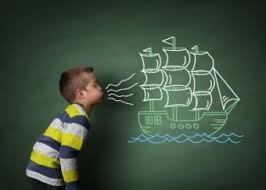 1) Вправи з повільним повноцінним і подовженим видихом щоб забезпечити повне видалення повітря з емфізематозних альвеол.
2) Вправи з вимовою голосних і приголосних звуків, розраховані на розвиток вольового свідомого управління видихом хворим.
3) Навчання хворого більш рідкісного дихання.
4) Надування камери, гумових і грушевих предметів.
Хворим протипоказані вправи, пов'язані з напруженням і затримкою дихання.
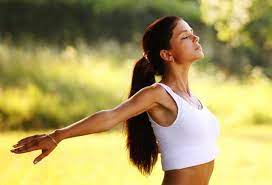 ДИНАМІЧНІ ДИХАЛЬНІ ВПРАВИ 
Вправи, коли дихальні рухи поєднуються з вправами для різних м'язових груп (кінцівок, плечового пояса, тулуба та ін.). 
Мета застосування
Раціонального поєднання дихання і рухів Полегшення виконання окремих фаз або усього дихального акту
Збільшення рухомості діафрагми, ребер, окремих частин або цілої чи однієї легені Розтягнення спайок в плевральні порожнині
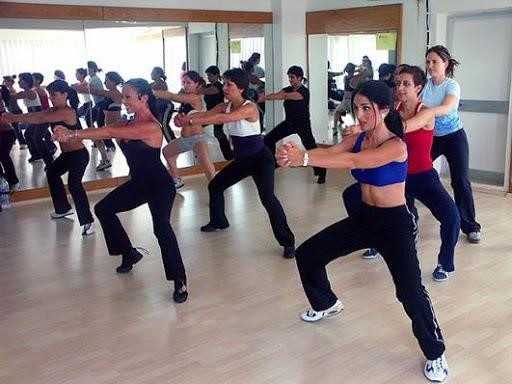 У більшості випадків при захворюваннях органів дихання відзначається порушення бронхіальної прохідності. В результаті бронхоспазму і набряково-запальних змін виникає звуження бронхів і зростає опір руху повітря по трахеобронхіального дерева як при вдиху, так і при видиху. Дихальні вправи і вправи з вимовою звуків на видиху рефлекторно зменшують спазм гладкої мускулатури бронхів і бронхіол.
Вібрація їх стінок при звуковий гімнастики діє подібно вібромасажу, розслабляючи тим самим їх м'язи. Підвищення тонусу симпатичної нервової системи на заняттях ЛФК, стимуляція функції надниркових залоз (підвищення виділення адреналіну, кортикостероїдів) надають, в свою чергу, виражений спазмолітичний ефект. Зняттю бронхоспазму також сприяє виконання вправ в теплій воді (ефект розслаблення).
Звукова гімнастика
Застосовується для полегшення чи утруднення видиху
Зміцнення дихальної мускулатури, контролю тривалості фаз дихання
Виконується у вихідному положенні сидячи на стільці з невеликим нахилом тулуба вперед, долоні на колінах, ноги всією ступнею спираються на підлогу
При поглибленому видиху хворий вимовляє окремі звуки
При обструктивному бронхіті звуки вимовляються тихо або пошепки
На початку процедури виконується «очисний видих» повільно, тихо, без зусиль з вимовою звуків «п-ф-ф» через губи складені в трубочку, після якого відбувається більш глибокий вдих, що приносить хворому полегшення.
Потім виконується подовжений видих через ніс з відтворенням звуку “ м-м-м”
Надалі вимовляється на видиху звуки “б-р-ру-х”, “ г-р-р-у-х”, “д-р-р-у-х”
Ці звукосполучення сторюють мяку вібрацію, яка передається на бронхіальні стінки та розслаблюючи гладком”язові структури.
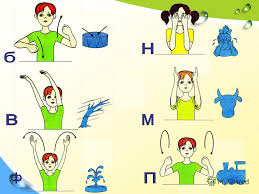 При втраті легкими еластичних властивостей дрібні бронхи, позбавлені власної еластичної опори, під час видиху починають спадати, що також веде до збільшення бронхіального опору, але переважно на видиху. Для підвищення внутрібронхіального тиску на заняттях ЛФК застосовується дихання через трубочку, свисток, крізь зціплені губи (зуби), видих через трубочку в воду

Заняття ЛФК спрямовані на усунення дискоординації дихального акту. Це можливо завдяки тому, що людина здатна довільно змінювати темп, ритм і амплітуду дихальних рухів, величину легеневої вентиляції.

Включення в програму занять вправ, пов'язаних з рухами рук і ніг і збігаються з фазами дихання, стають умовно-рефлекторним подразником для діяльності дихального апарату і сприяє формуванню у хворих умовного дихального рефлексу.
Довільно змінюючи дихання за допомогою дихальних вправ, можна домогтися більш злагодженої роботи реберно-діафрагмального механізму дихання з великим вентиляційним ефектом і з меншою витратою енергії на роботу дихання. Під впливом систематичних занять дихання верхньо-грудного типу змінюється більш доцільним нижньогрудного.
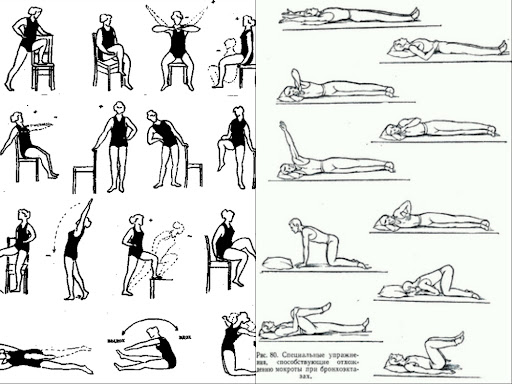 Вправи лікувальної фізкультури 
Постільний режим В.П. - лежачи на спині: Діафрагмальне дихання, при цьому руки розташовуються на грудях і животі. 
Зробити вдих - руки підняти вгору, видих - опустити. Стежити за тим, щоб видих був удвічі довший за вдих. 

Зробити вдих, при цьому відводячи пряму ногу в сторону, видих - повернутися у вихідне положення. 

Зігнути руки в ліктьових суглобах. Зробити вдих - розвести руки в сторони, видих - руки опустити. Зробити вдих - розвести руки в сторони, видих - взятися руками за коліна і підтягти їх до живота.
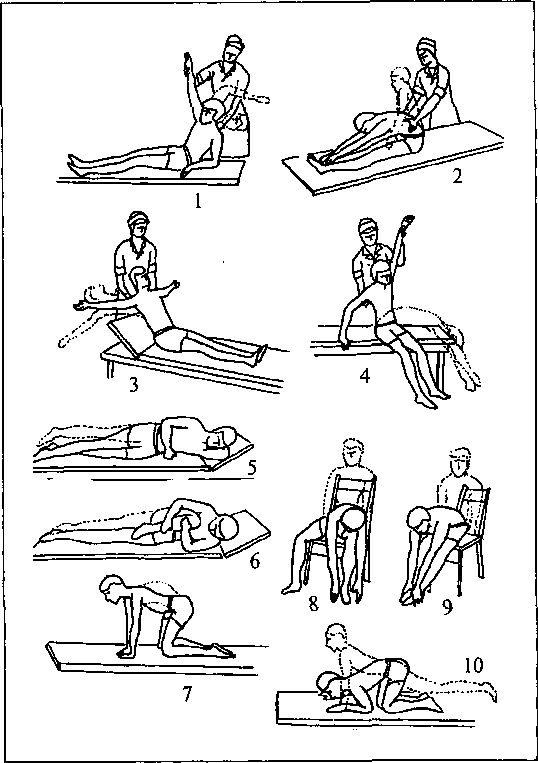 В.П. - лежачи на боці: 
Зробити вдих - відвести руку назад, при цьому повертаючи назад тулуб, видих - повернутися у вихідне положення, руку покласти на епігастральній ділянці.
 Покласти руку на нижні ребра. Потім зробити вдих і, натискаючи на нижні ребра долонею, створити опір. Охопити долонею шию ззаду, створюючи статичну електрику м'язів плечового пояса. 
У такому положенні виконувати глибоке дихання.
 Даний комплекс вправ закінчити виконанням діафрагмального дихання в положенні лежачи на спині.
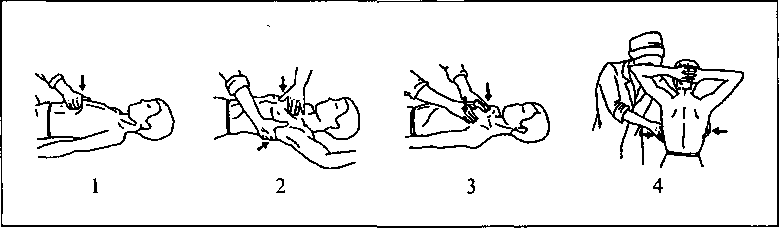 Гімнастика по Стрельніковій
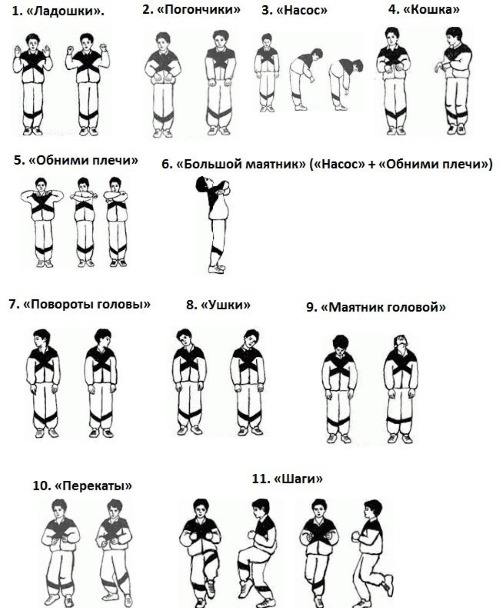 Протипоказання до занять ЛГ:
гарячкові стану,
різко виражене загострення запалення,
часті напади задухи,
виражена легенево-серцева недостатність III ступеня.